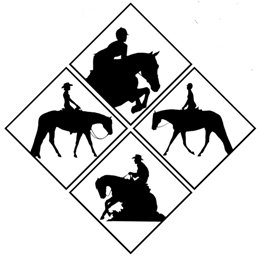 Martin Community CollegeEQUINE SCIENCE
DIRECTOR
TAMMIE THURSTON
INSTRUCTOR
LAWSON WALSTON
FACILITY MANAGER
MARY DALCOURT
Tami ThurstonMartin CC Equine DirectorGraduate University of Findlay
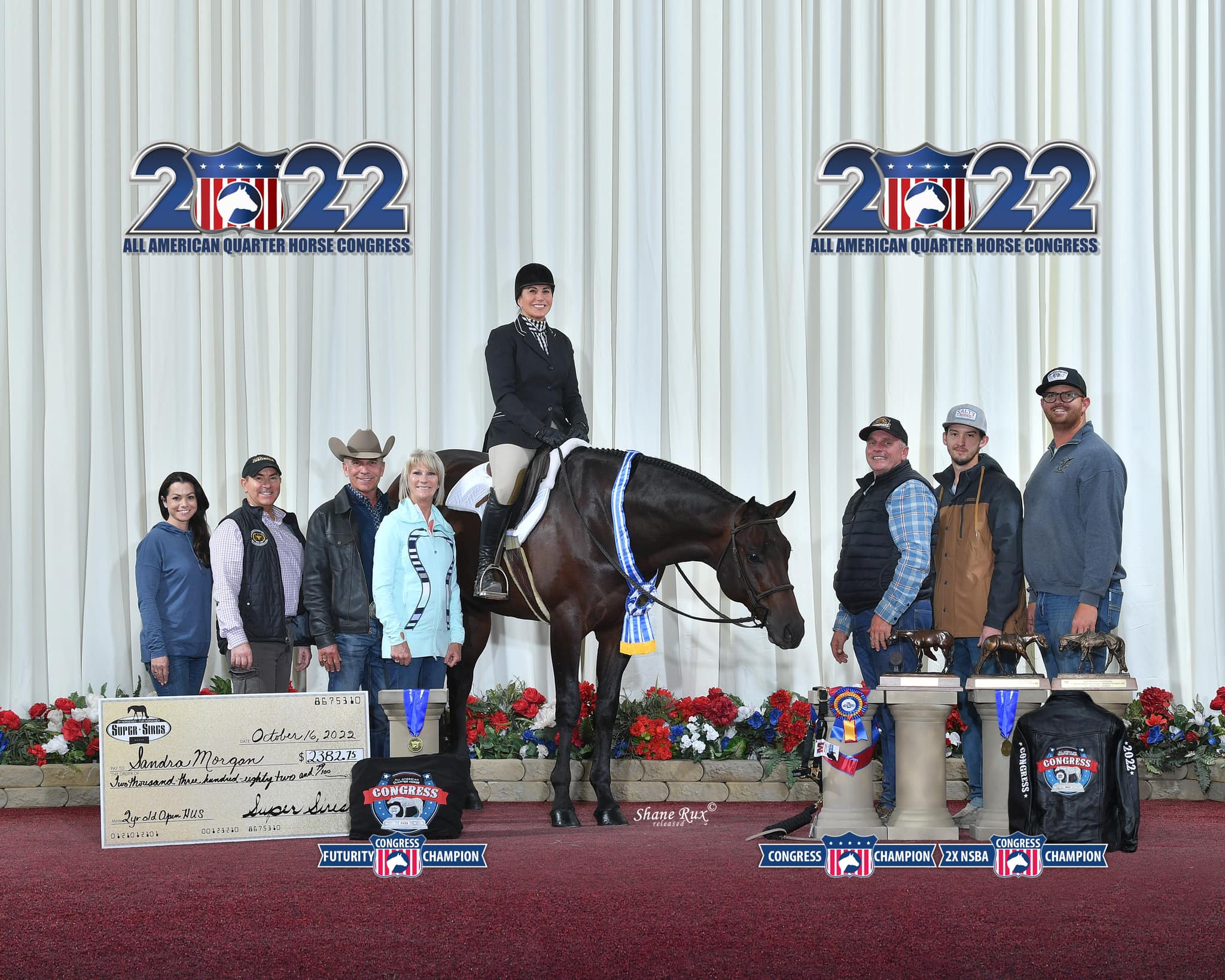 “This is my chance to give back to the equine community that’s given so much to me”
Mary Dalcourt Facilities Manager Open show/Eventing CoachMCC graduate 2009
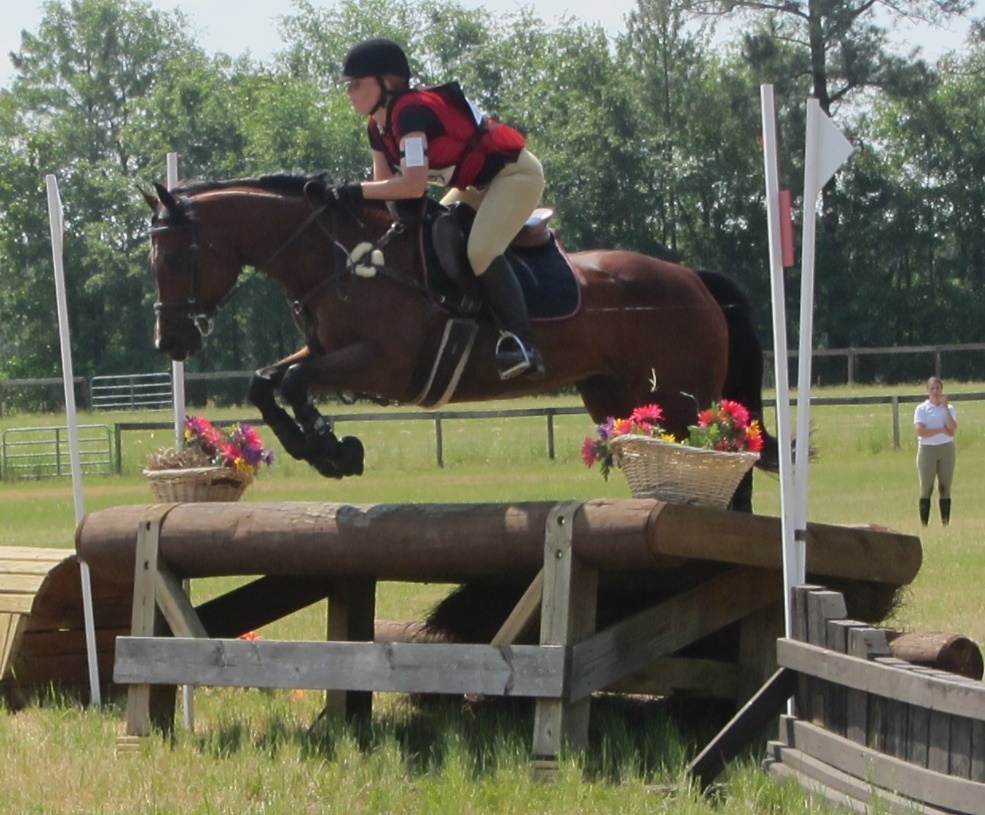 “It’s so important as an equine professional to be well-rounded.  Everyone loves the riding and the horses, not everyone loves it enough to want to learn the ins and outs of everything that comes along with it.”
Lawson WalstonMCC Instructor of Equine Business and Equine trainingNCSU Graduate
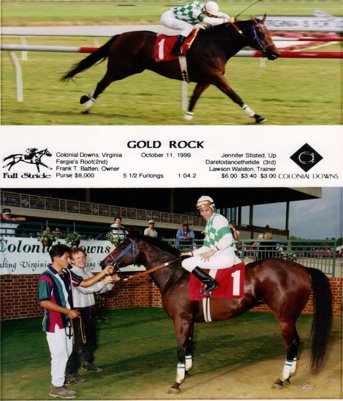 "My Mission is to provide a valuable resource to the students and horseman while offering priceless opportunities for learning and growth "
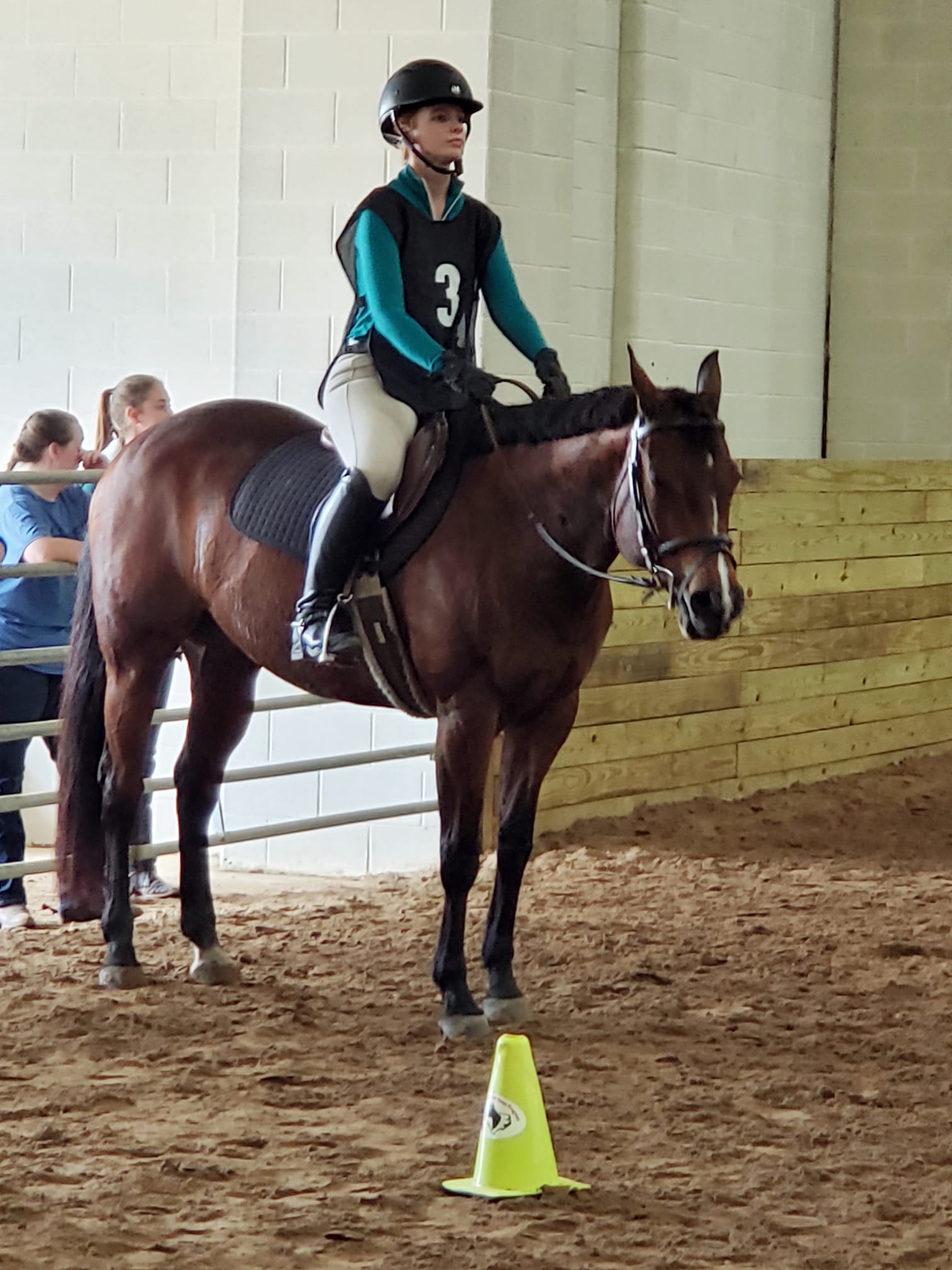 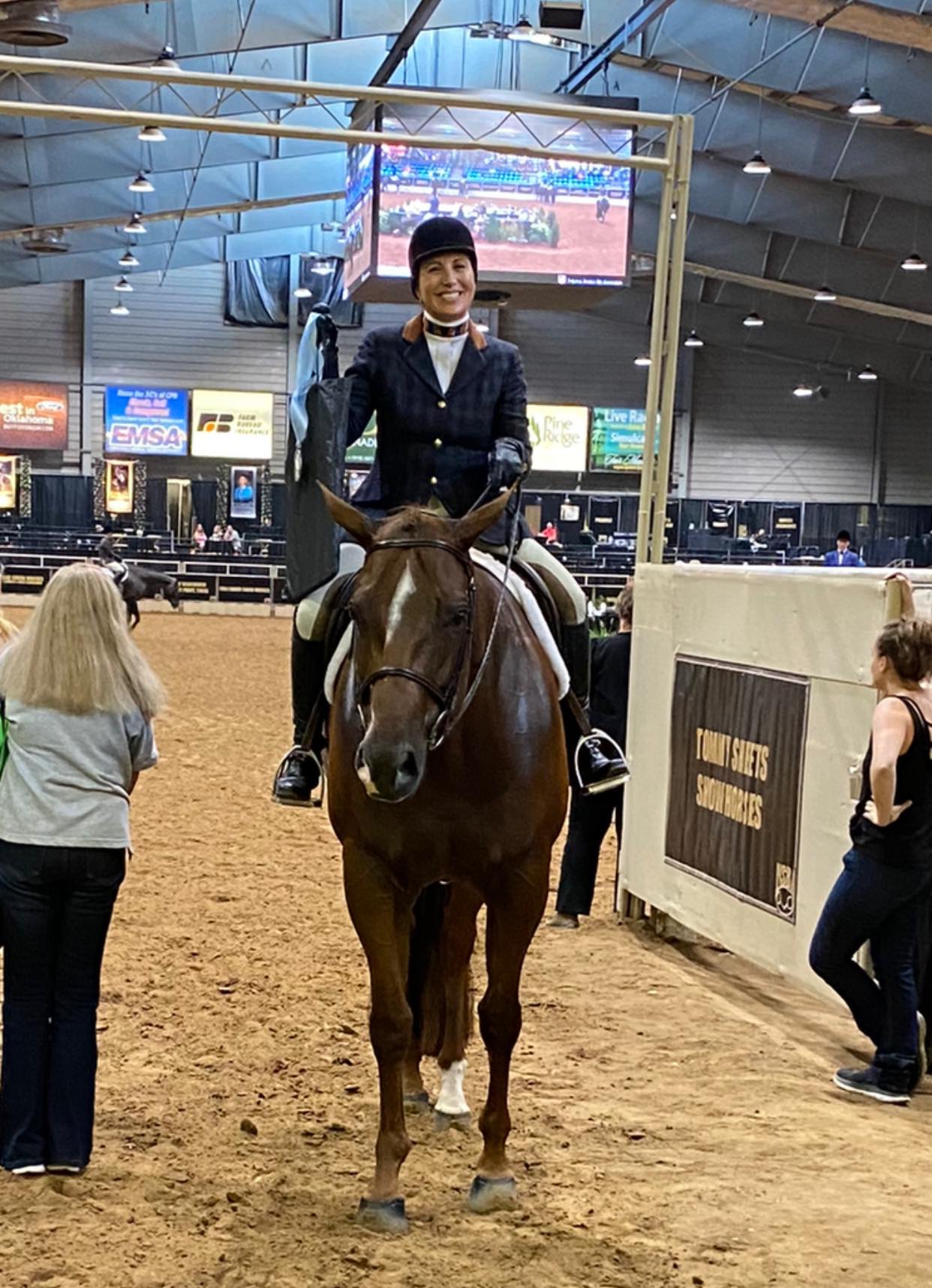 MCC instructors have diverse 
experiences in a wide range of disciplines.
Cl
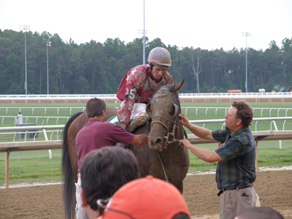 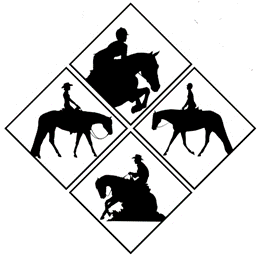 The Equine Technology curriculum is designed to prepare students for positions within the horse industry.  The curriculum is management oriented, preparing graduates for the widest range of available equine jobs; areas of specialization may be pursued during a summer internship and co-op program.
MCC offers curriculum and instruction in...
Horse Science
 Equine Evaluation
Farm Management and Business Practices
Equine Software
Equine Law
Equine Anatomy and Physiology
Equine Nutrition
Equine Riding Instruction

Natural Horsemanship Groundwork /  Showmanship
Colt Starting
Stock Horse Disciplines: 
Western Pleasure
Hunter Under Saddle
Equitation / Horsemanship
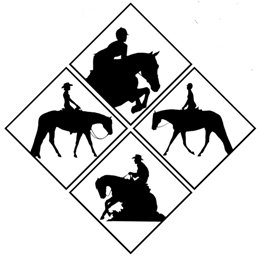 Programs of Study
Equine Training, A.A.S.  Degree
Focuses on training, groundwork, and showing
More “hands on” and time spent at the Equine Facility
Equine Business, A.A.S. Degree
Focuses on management 
More time spent in a classroom setting
Equine Training and Business Diploma/Highschool
Completion in three semesters
Equine Science Certificate
Completion in two semesters
Freshmen Equine Classes*does not include General Education courses
First Semester
Second Semester
Horse Science  I
Equine Evaluation I 
Horsemanship I
Equine Anatomy & Physiology
Horse Science II
Equine Evaluation II
Horsemanship II
Equine Nutrition
Sophomore Equine Classes
Horse Farm Management II
Horse Training II
Equine Reproduction & Genetics
Basic Colt Training
Principles of Riding Instruction
Horse Farm Management I
Horse Training I
Equine Business Law
The MCC herd ranges from 40-45 horses on average to be used in during the various classes. Students are paired with horses based upon ability and interests.
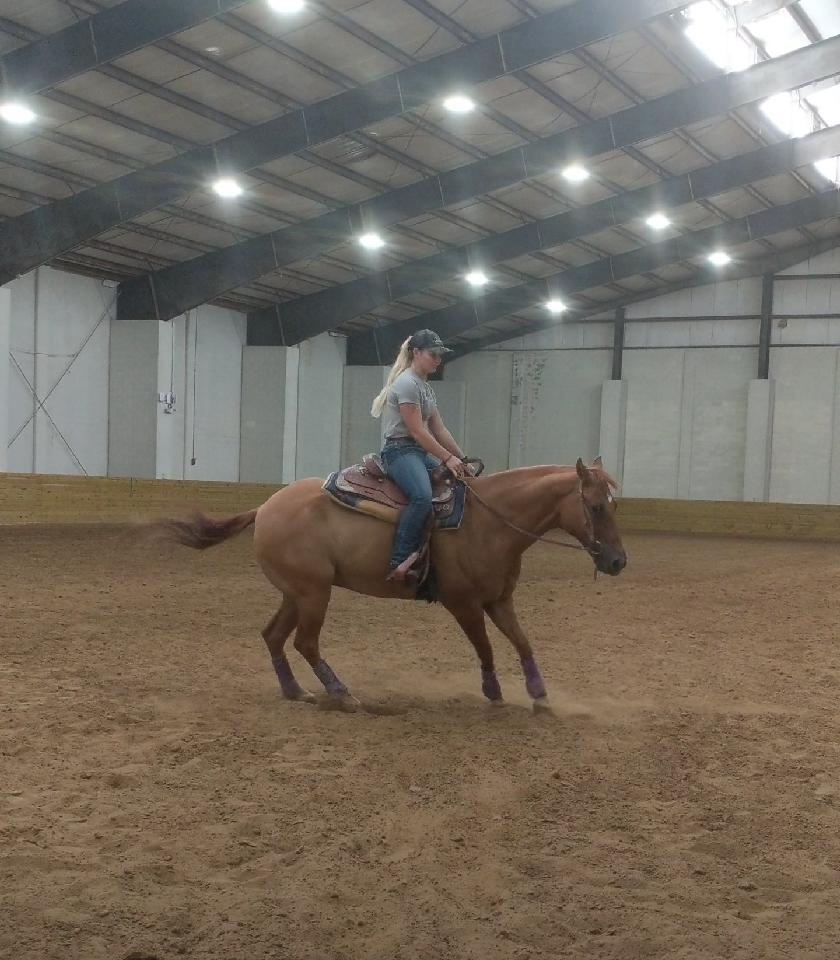 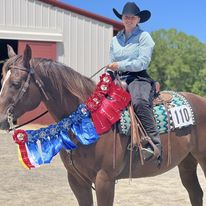 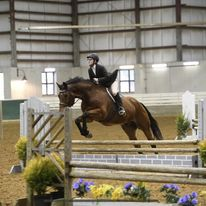 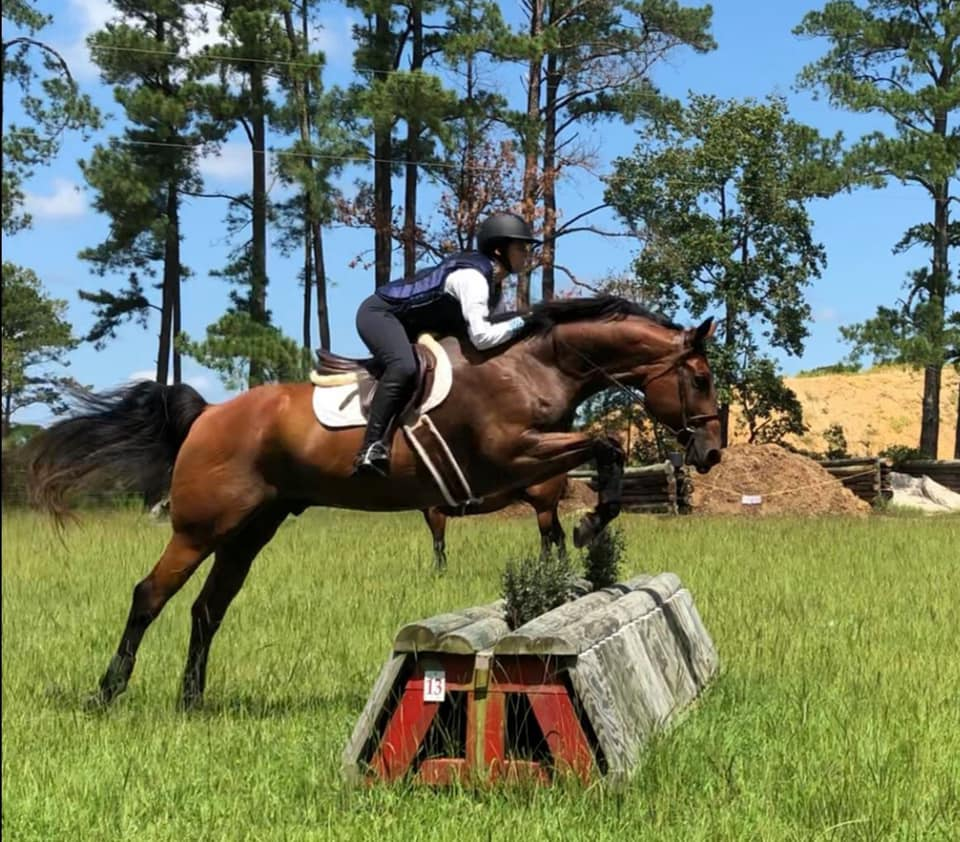 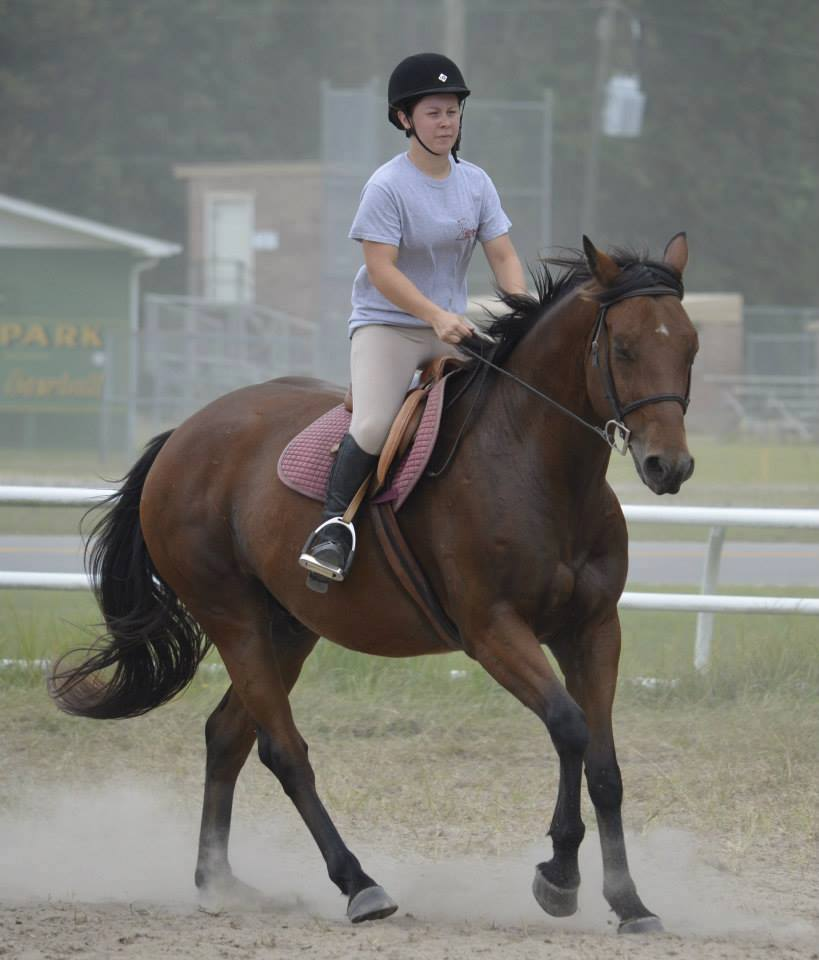 LOOK MCC Foundation HSA, Region 5 
Horse of the Year
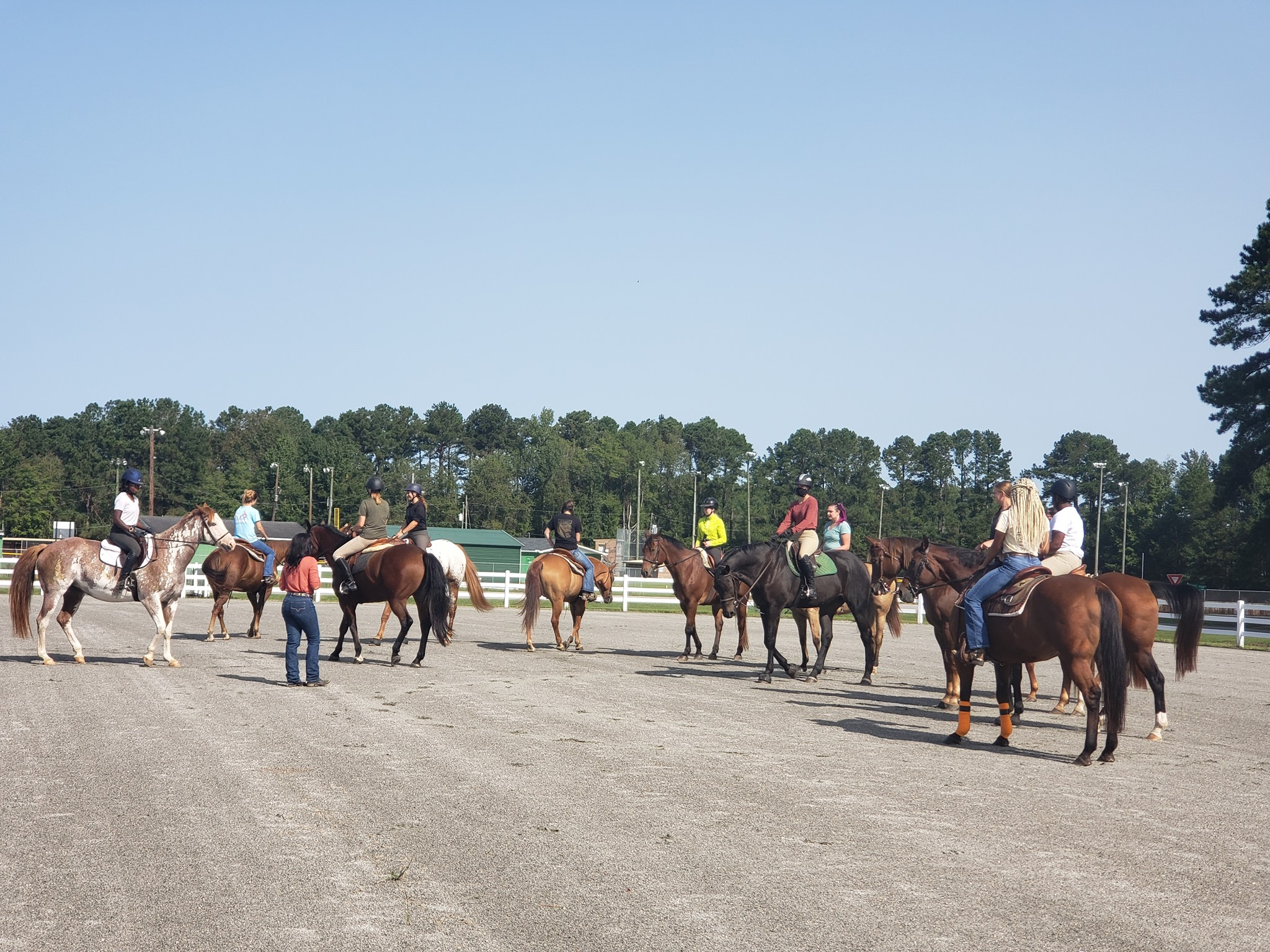 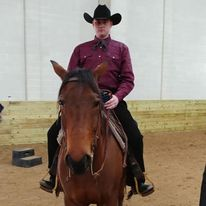 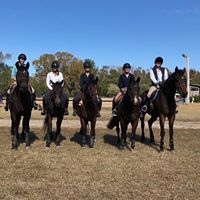 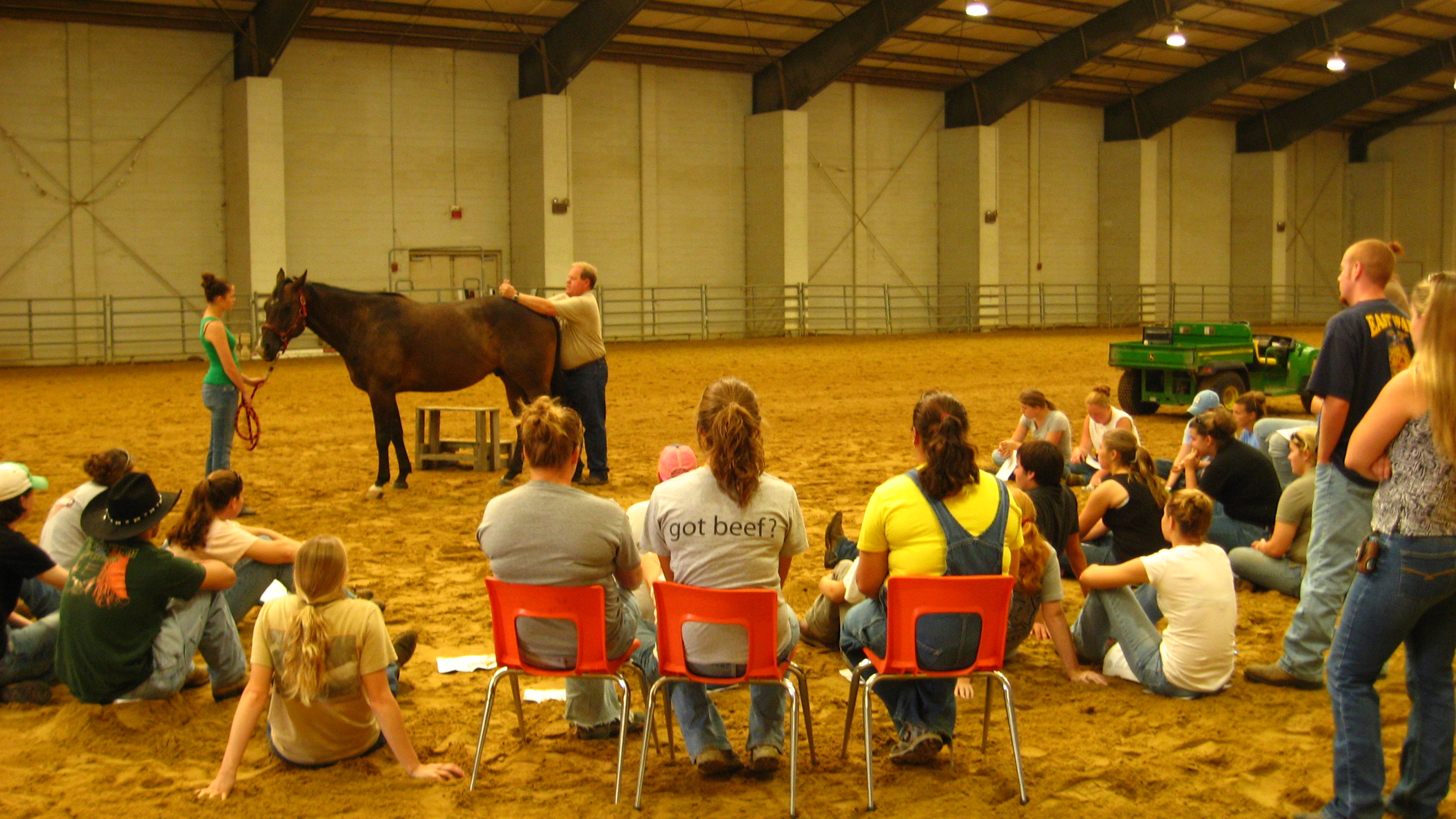 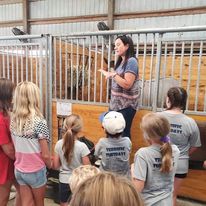 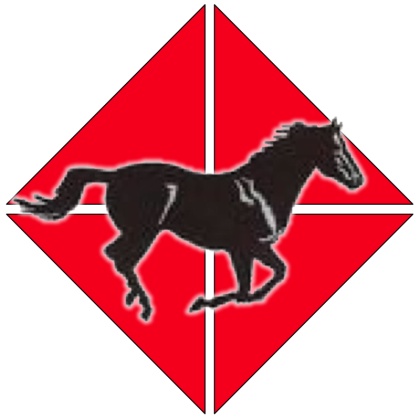 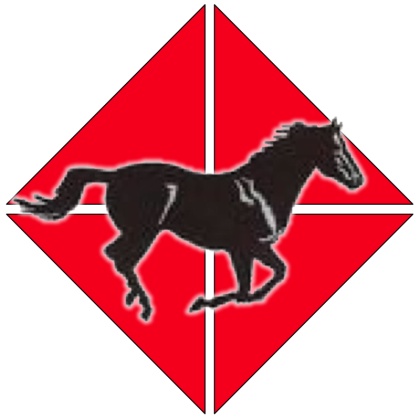 What’s Happening…
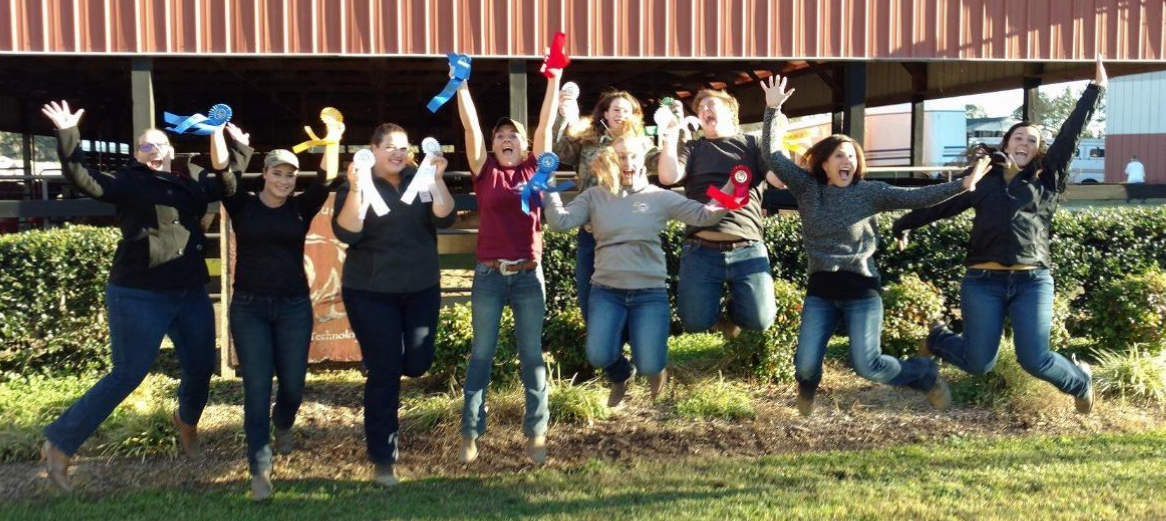 Facility Renovations/Upgrades
Total renovation of Barns A and B and Indoor Arena
New stalls, fans, big fans, concrete, and lights
Kick wall and cleanup of indoor arena
Future Projects
Complete renovation of Barn C
Renovation of all Pasture and Paddocks
Lime, fertilize, plant grass
Shelters
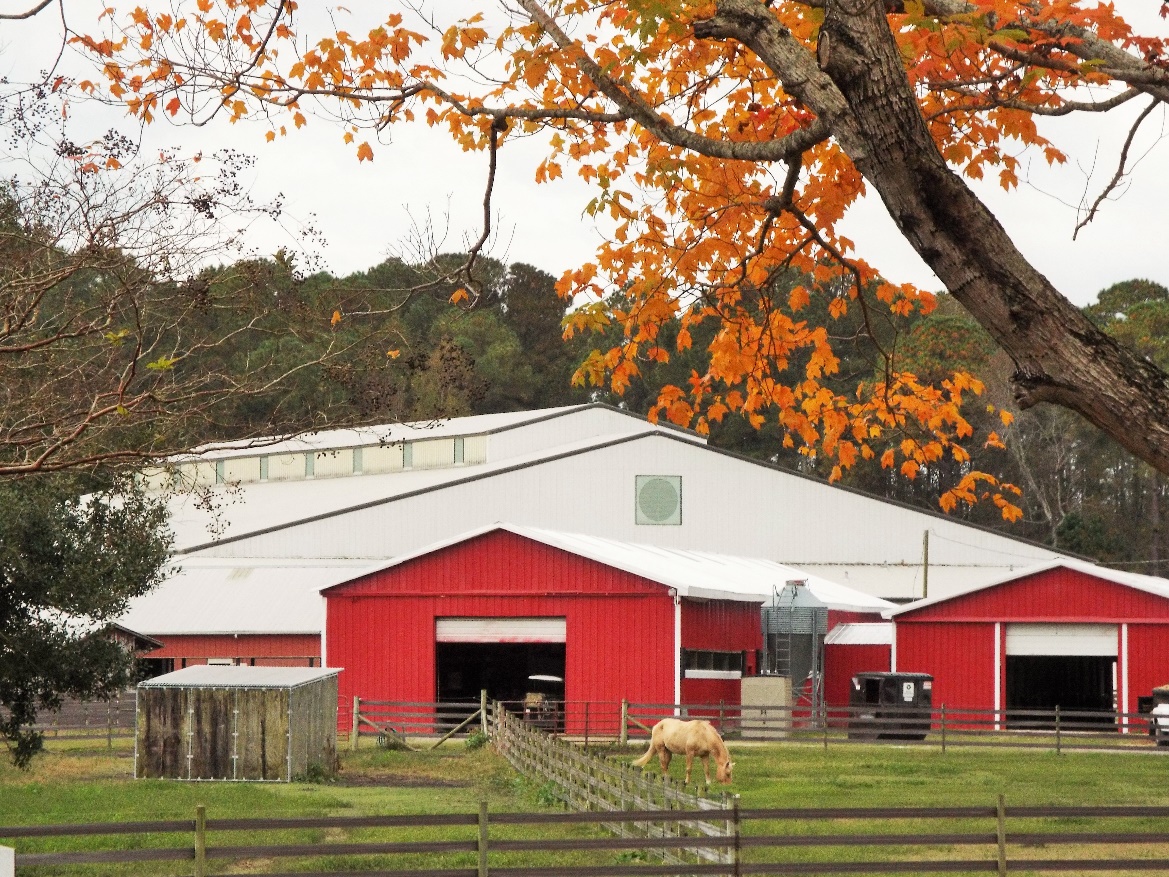 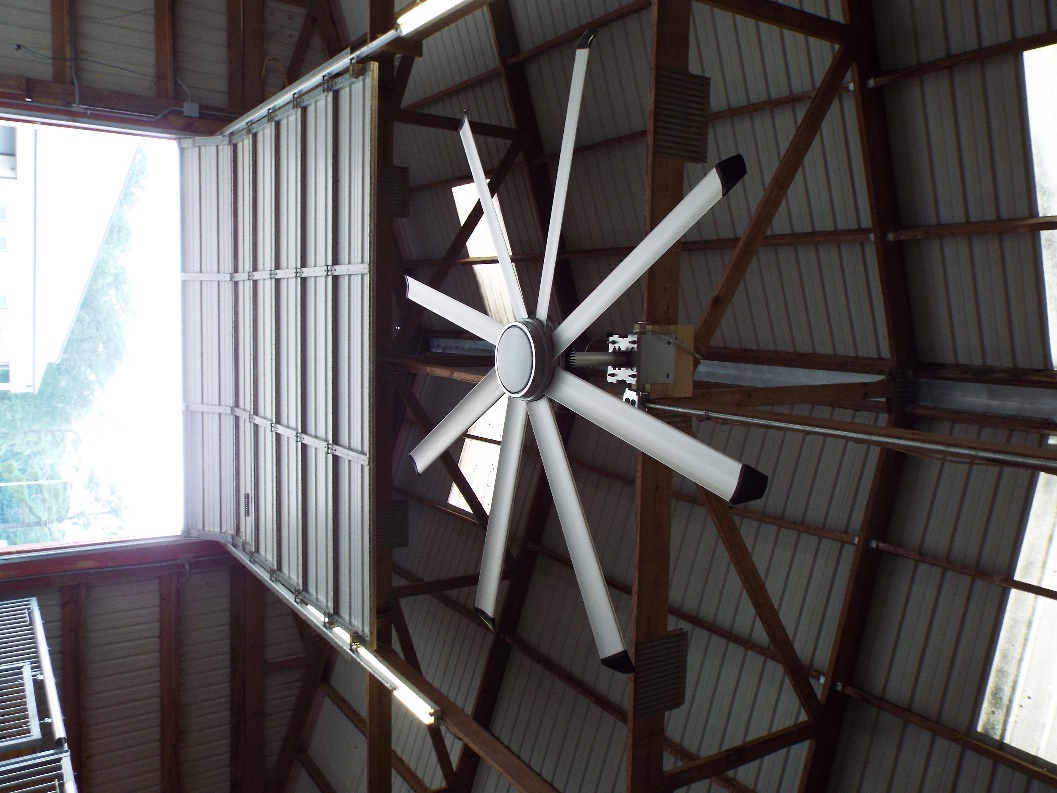 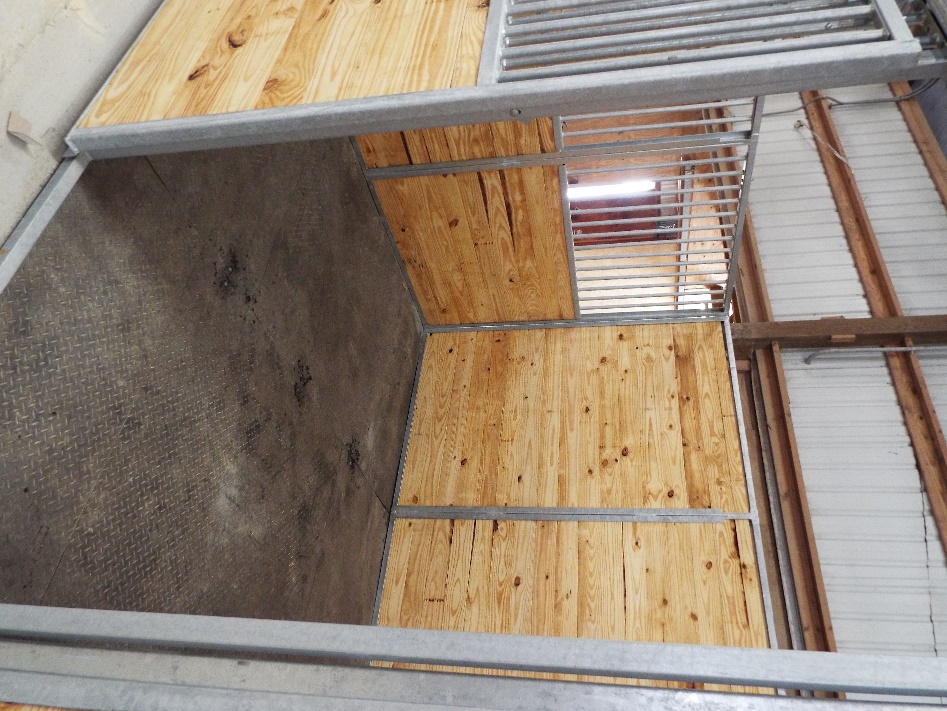 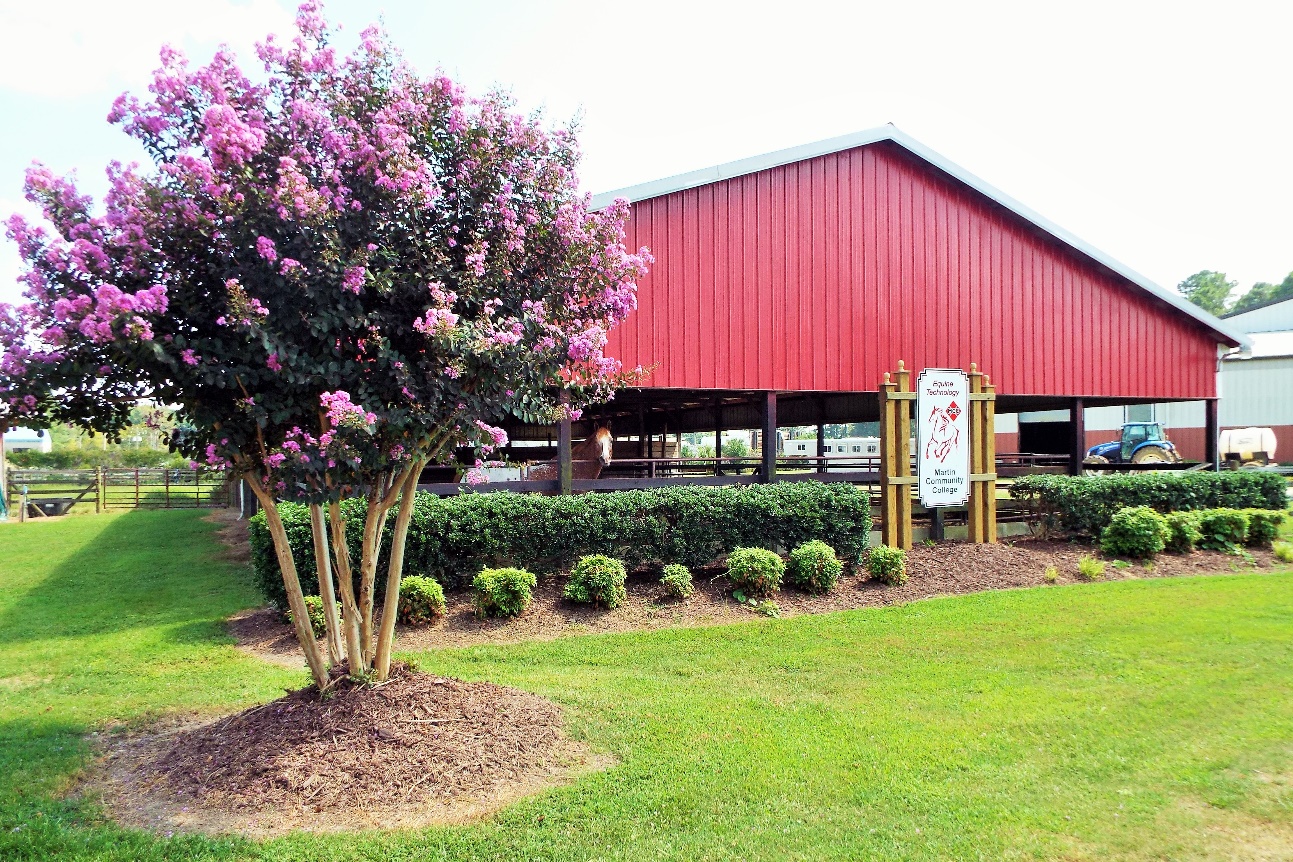 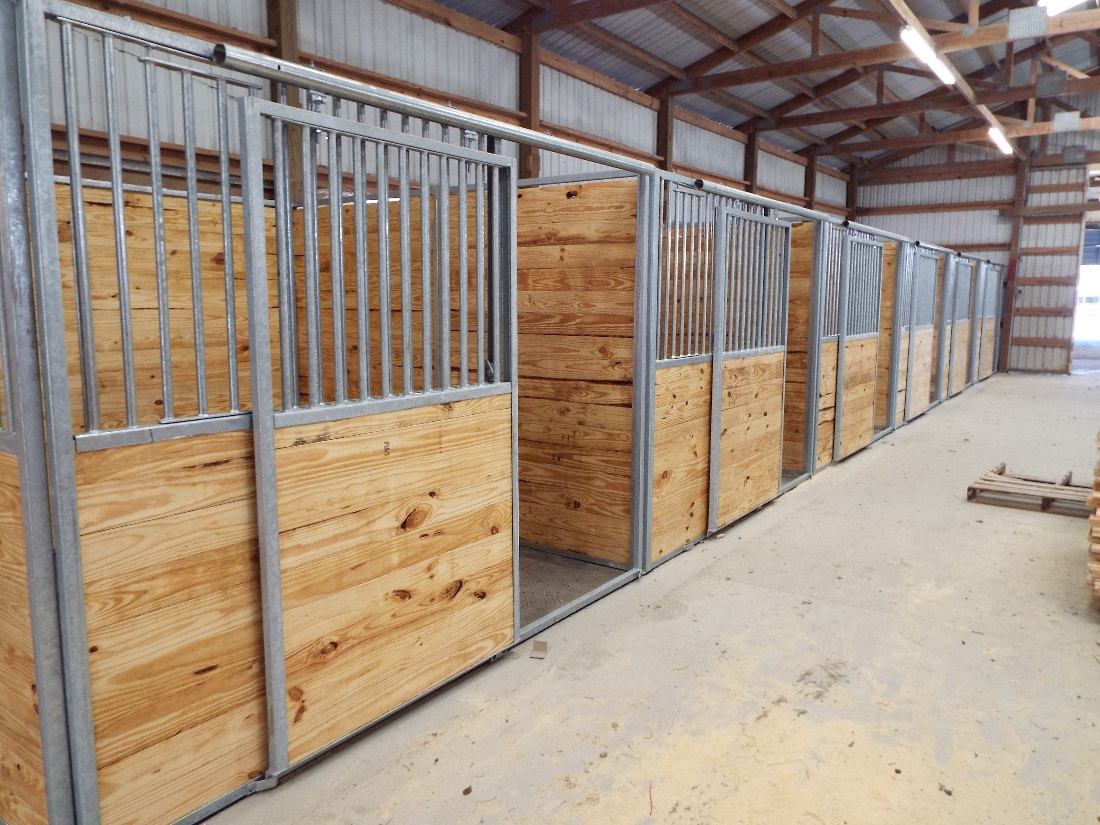 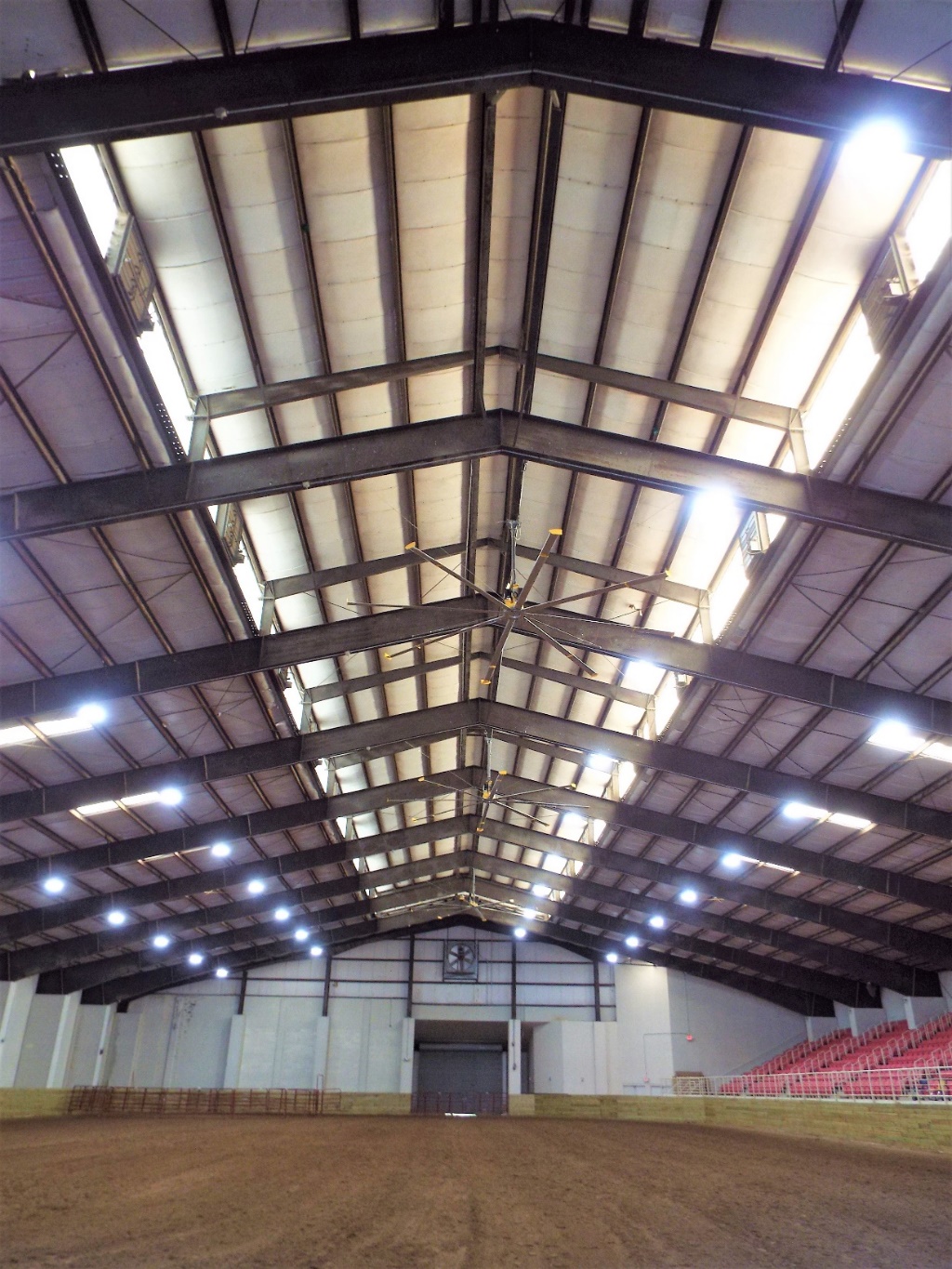 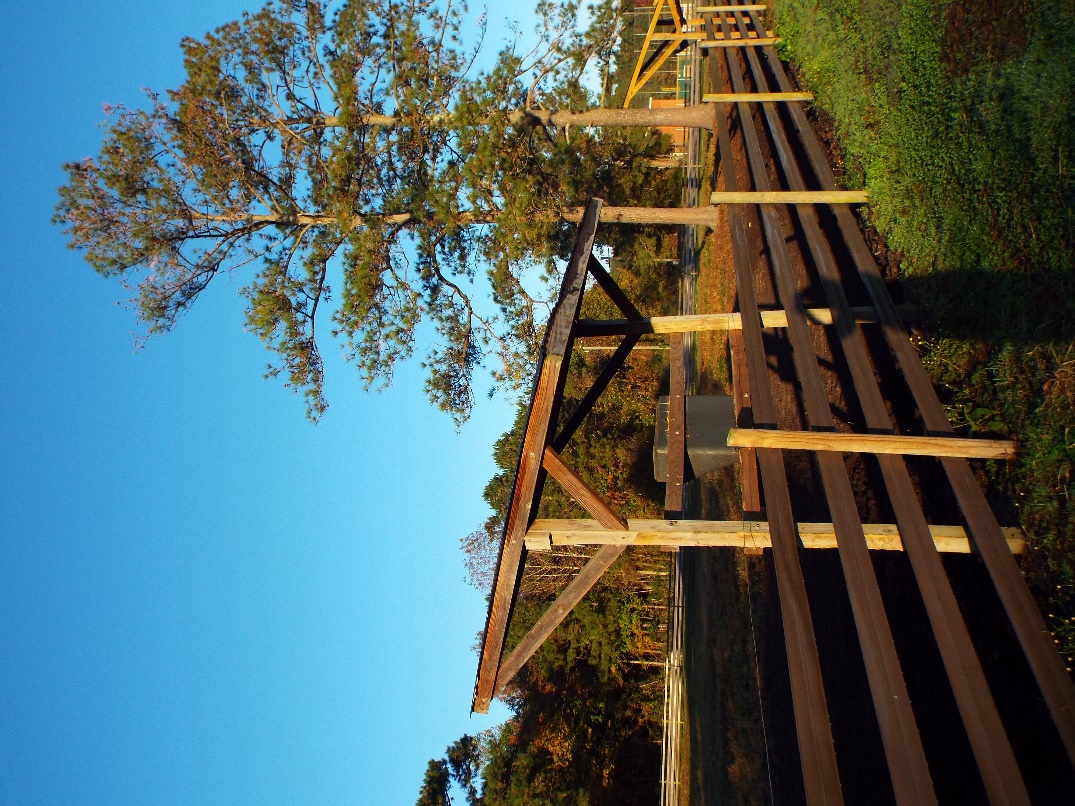 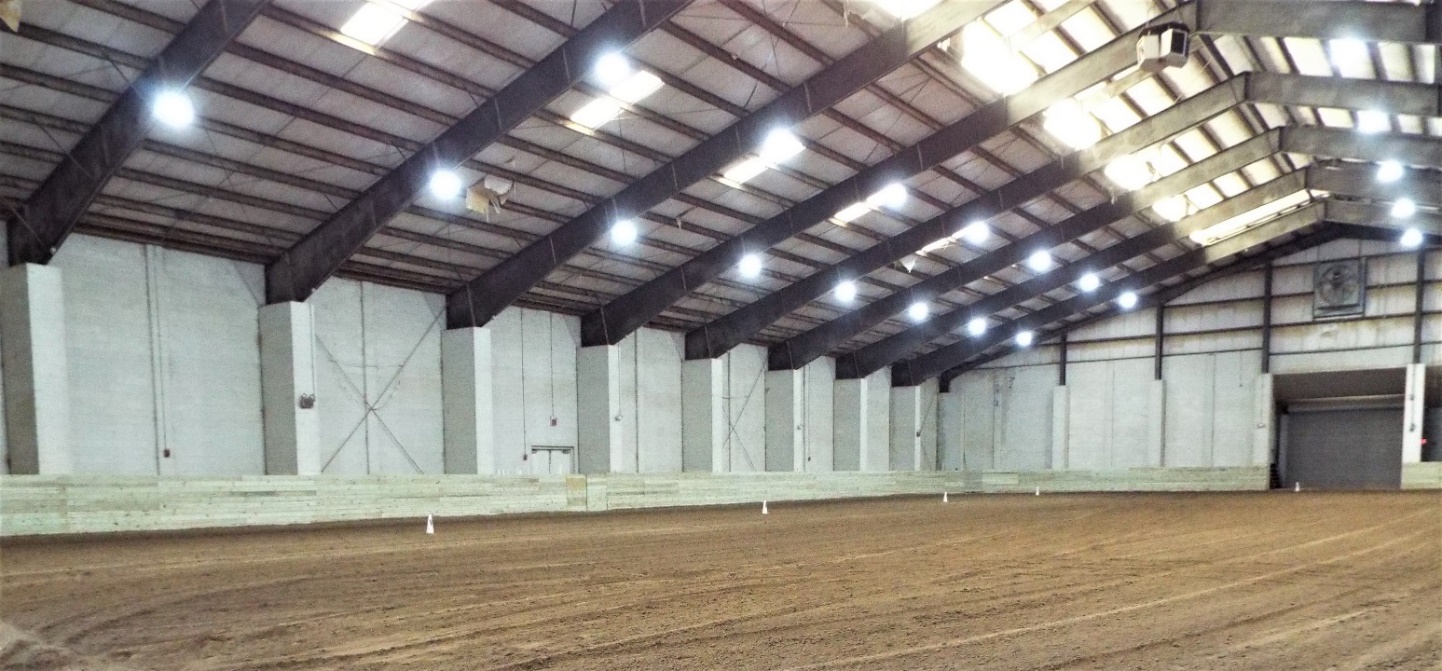 For every hour spent sitting in lecture, you have 2 hours worth of “hands-on” learning
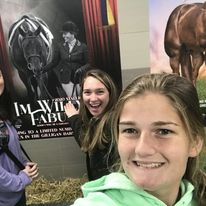 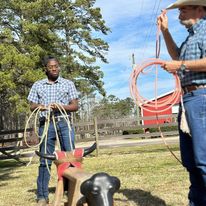 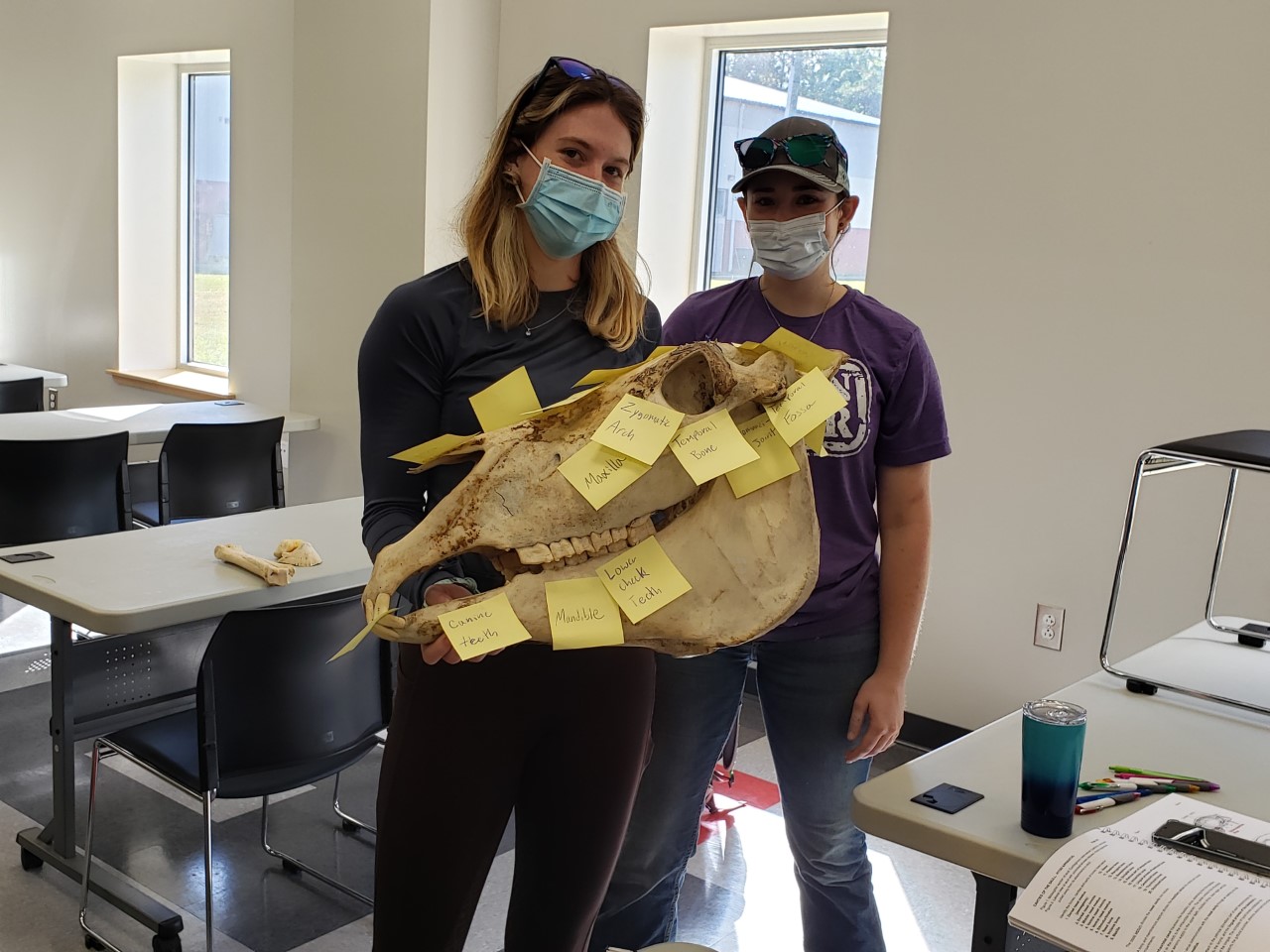 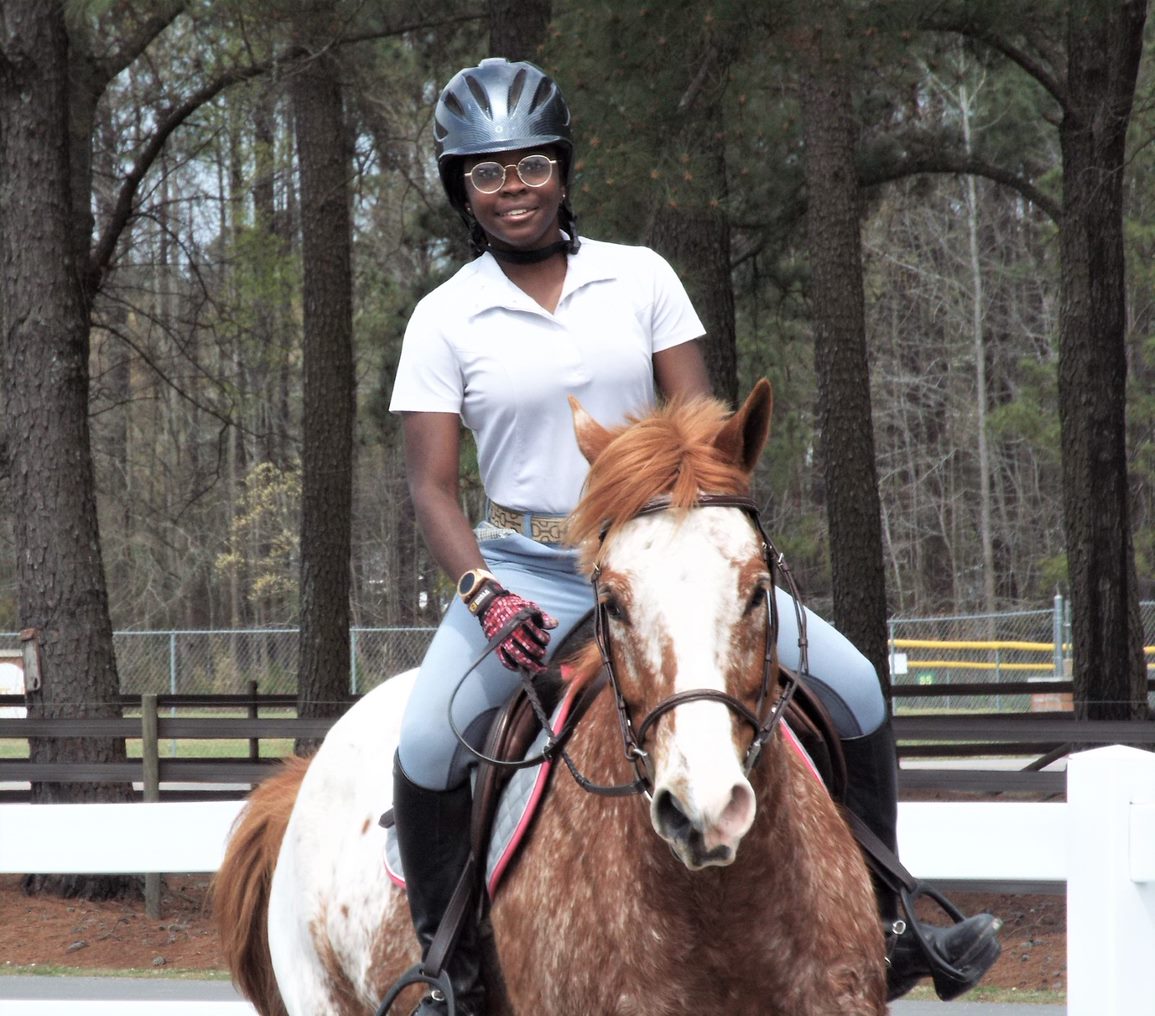 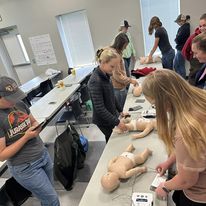 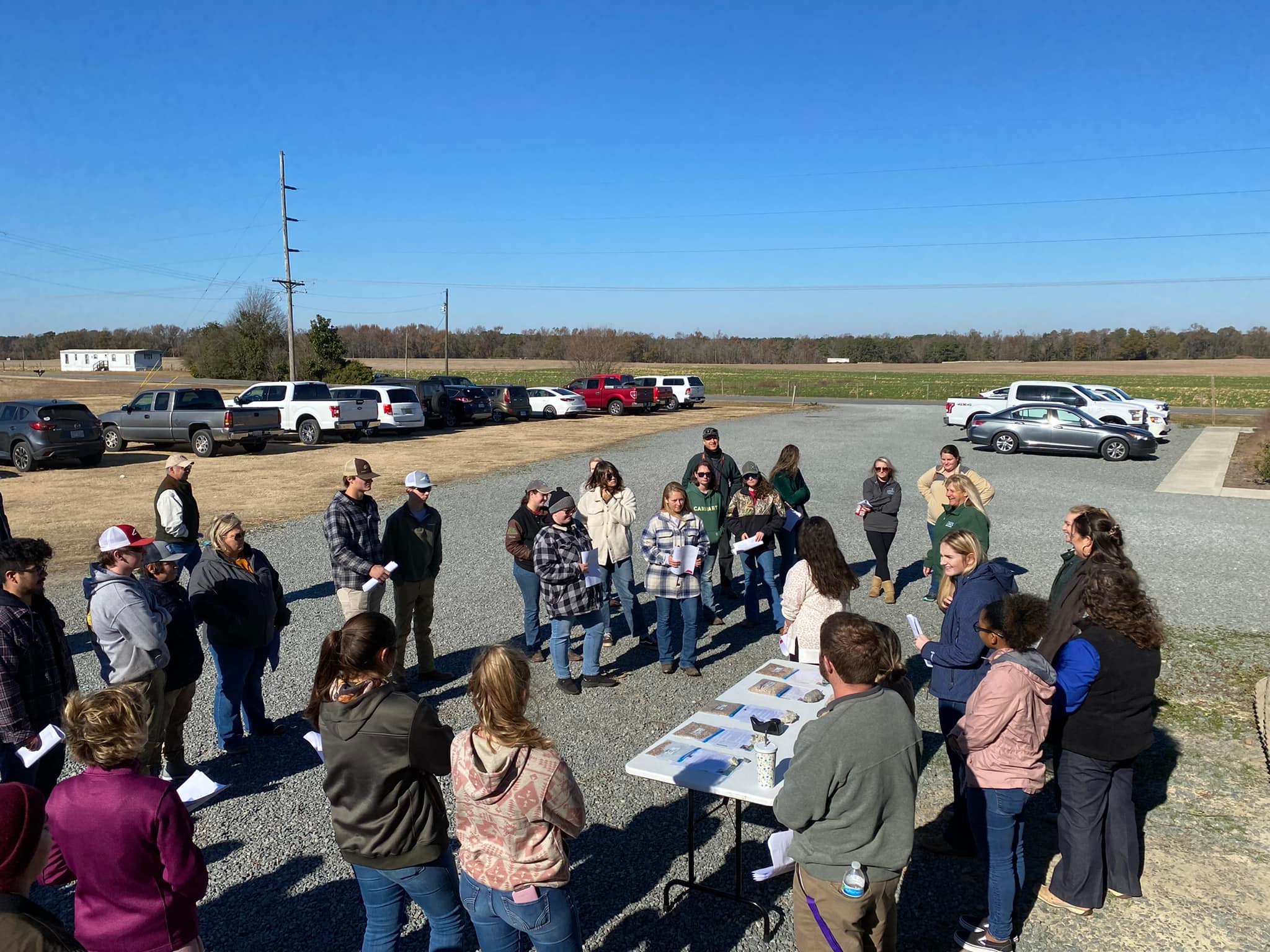 Reproduction and Colt Starting
.
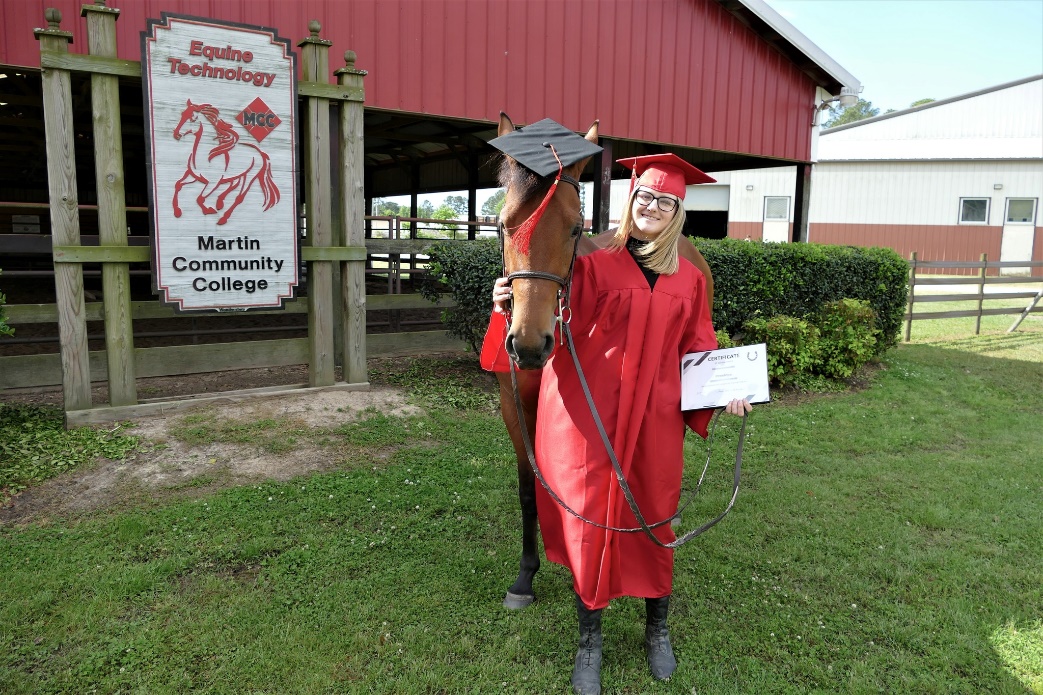 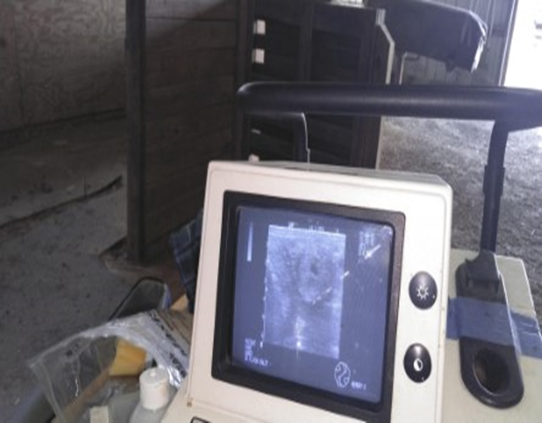 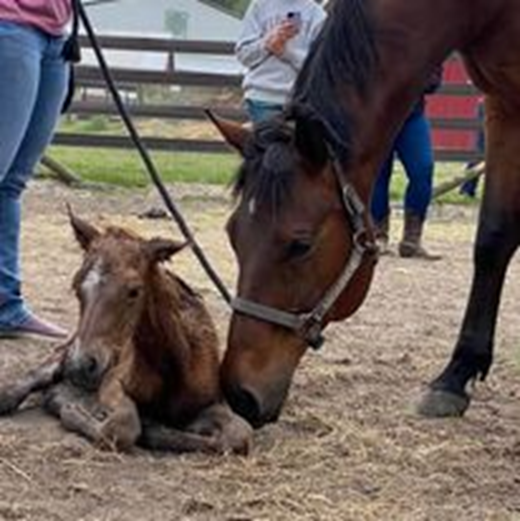 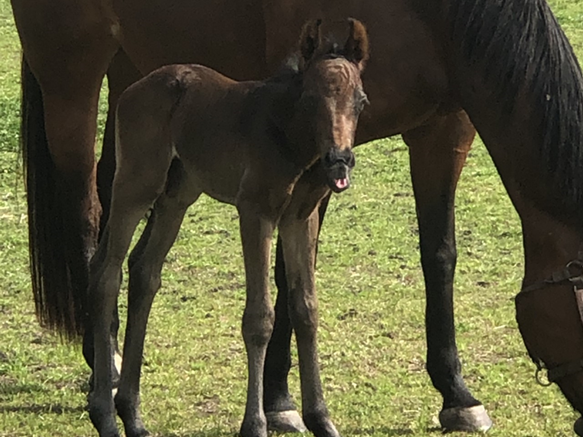 Horse Science and Anatomy  Class
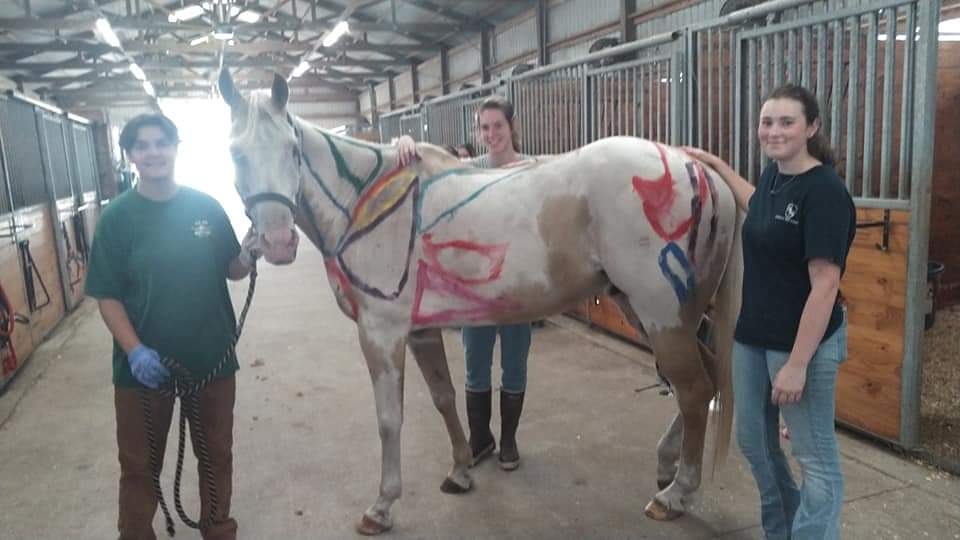 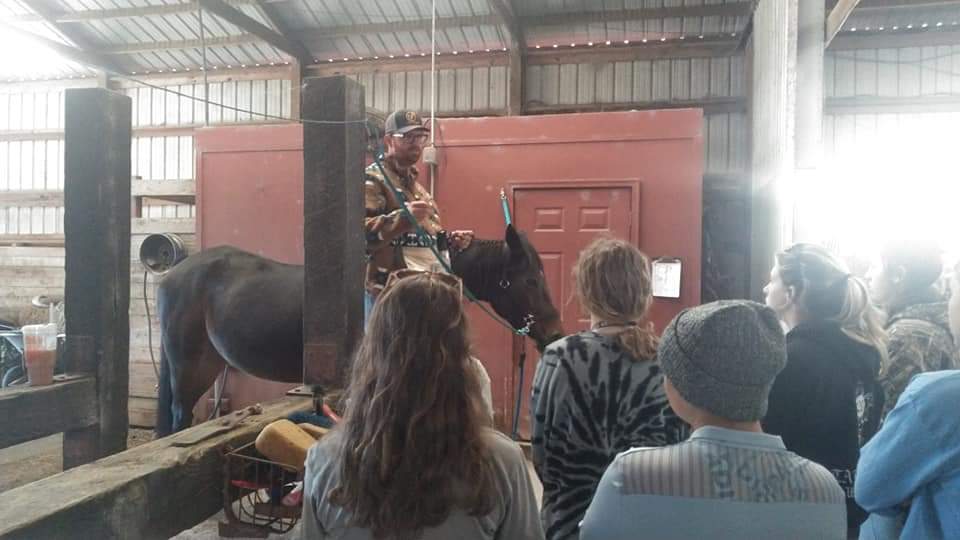 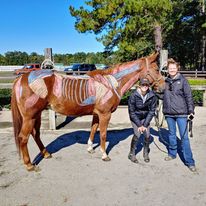 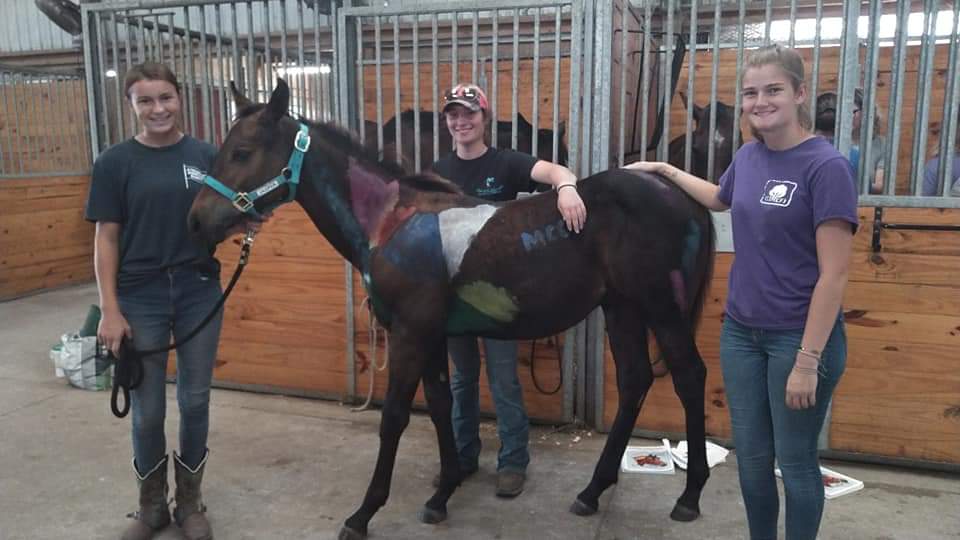 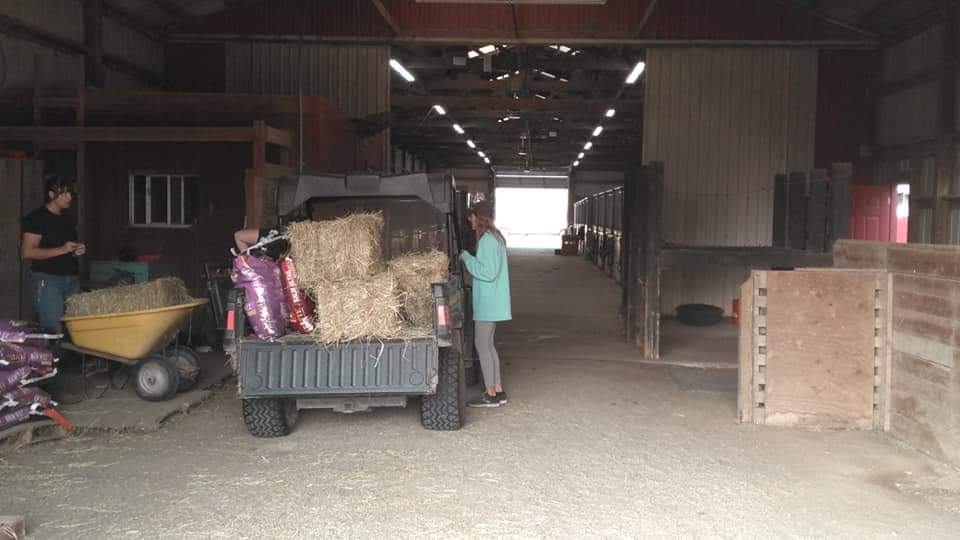 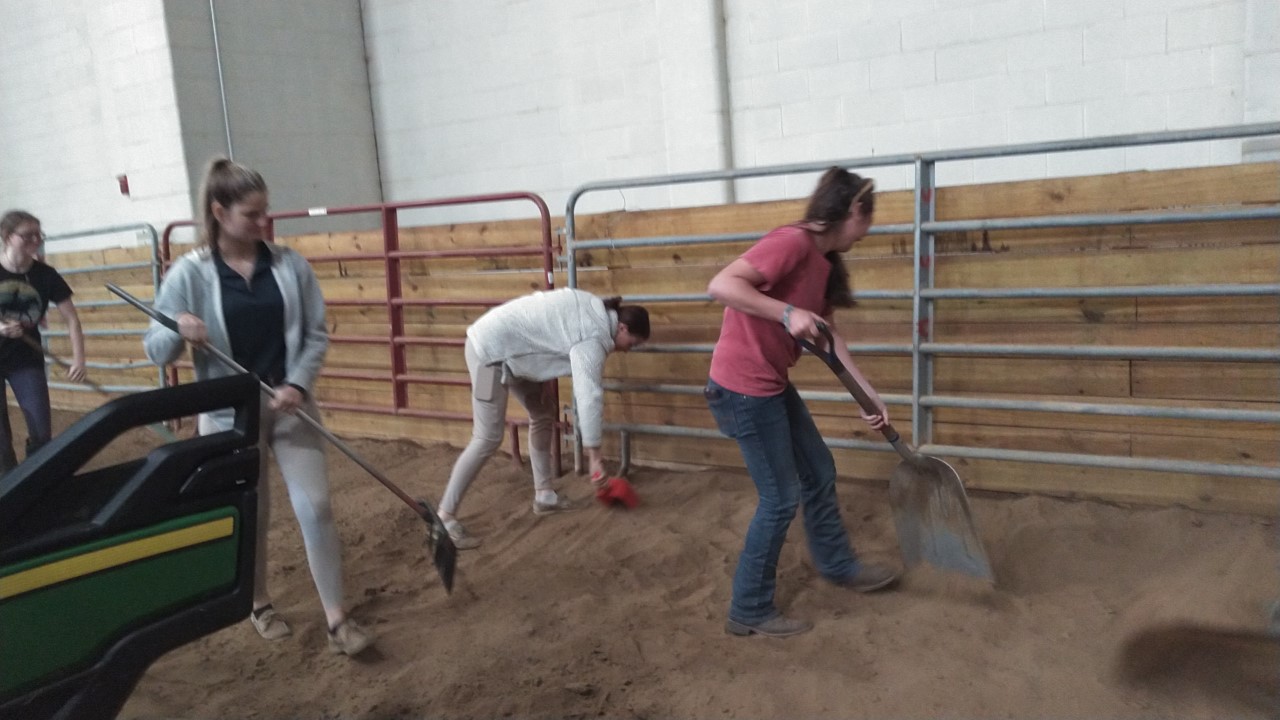 Students are given the opportunity to experience everything needed to run a successful  equine facility.
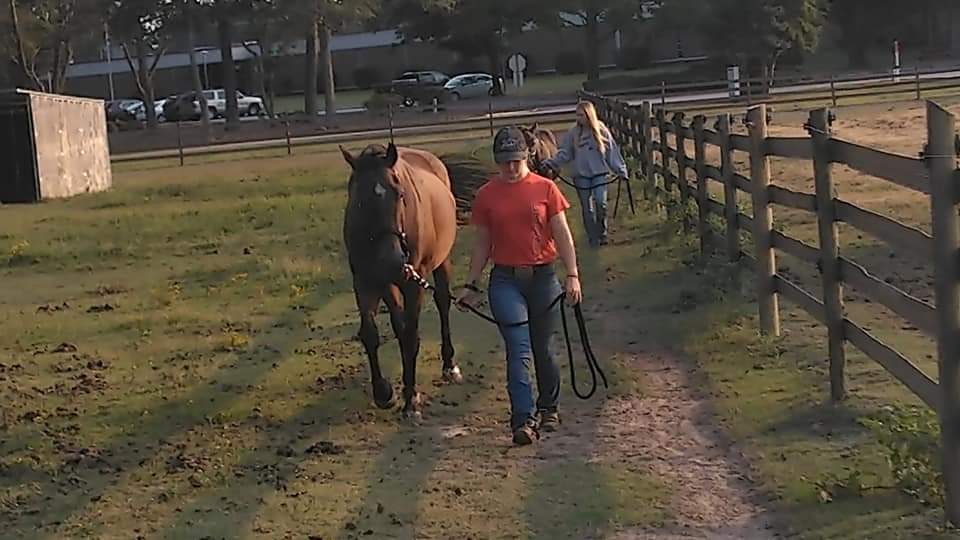 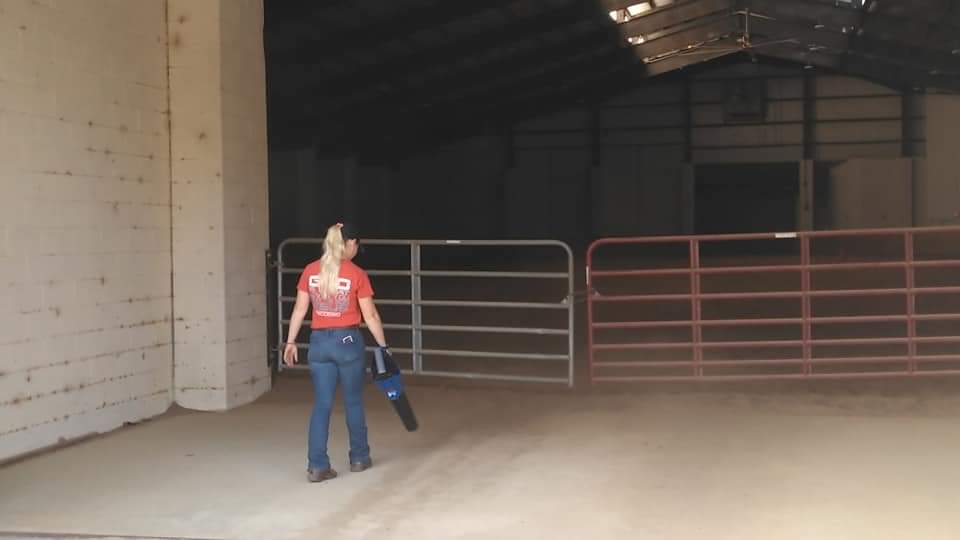 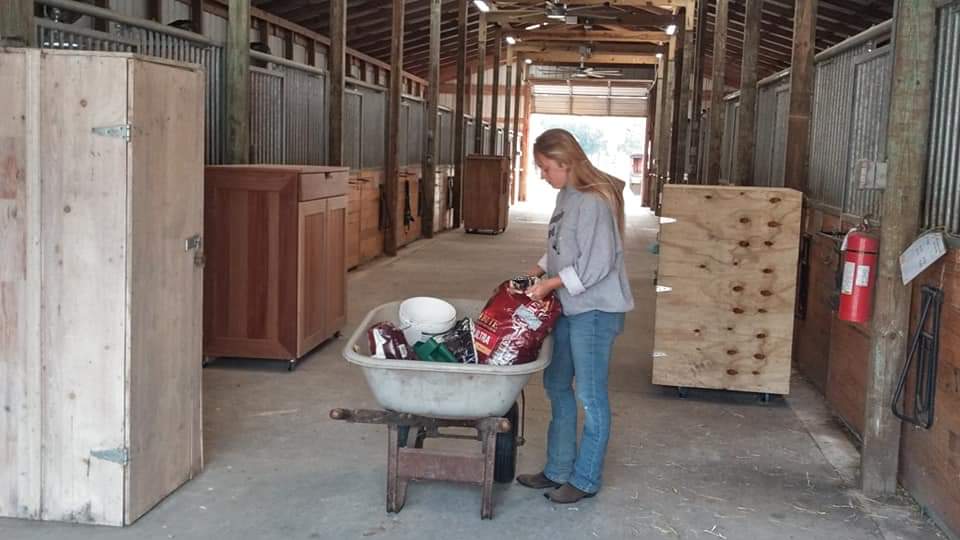 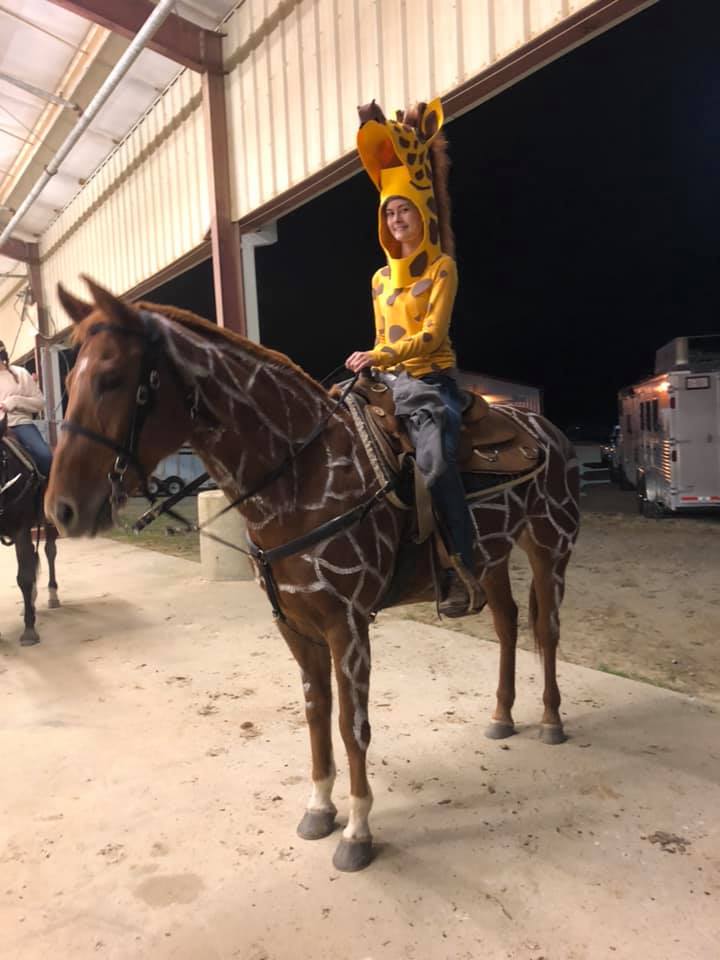 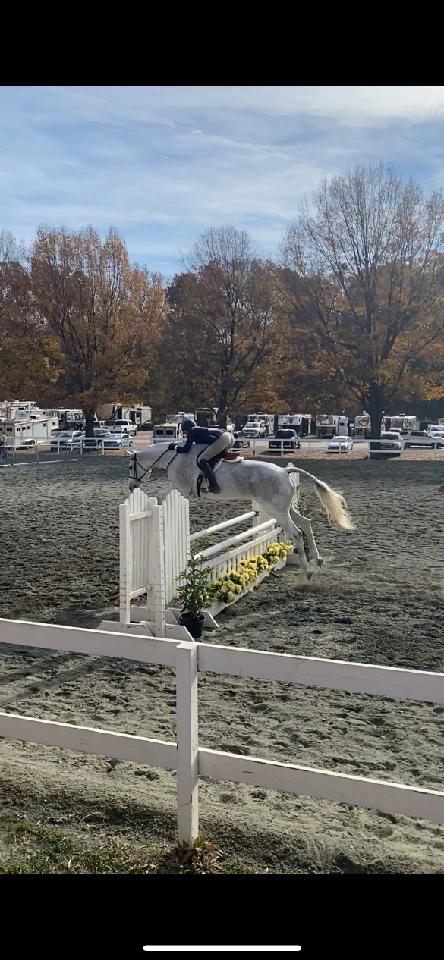 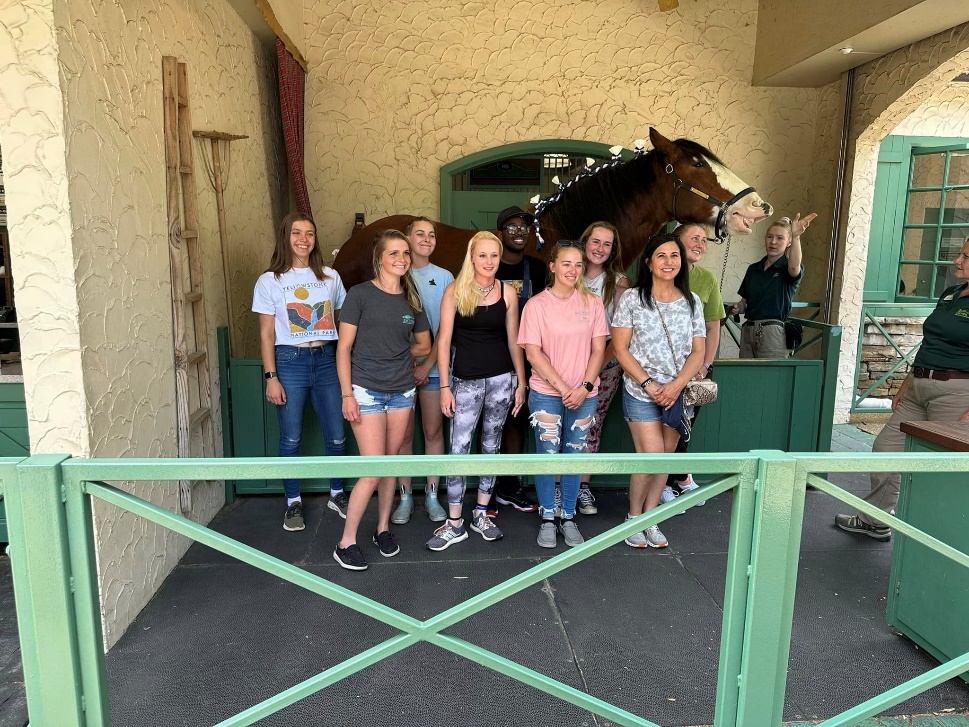 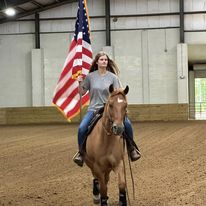 Extracurricular Events
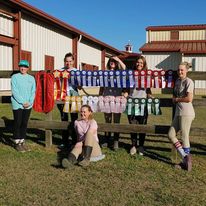 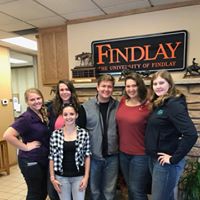 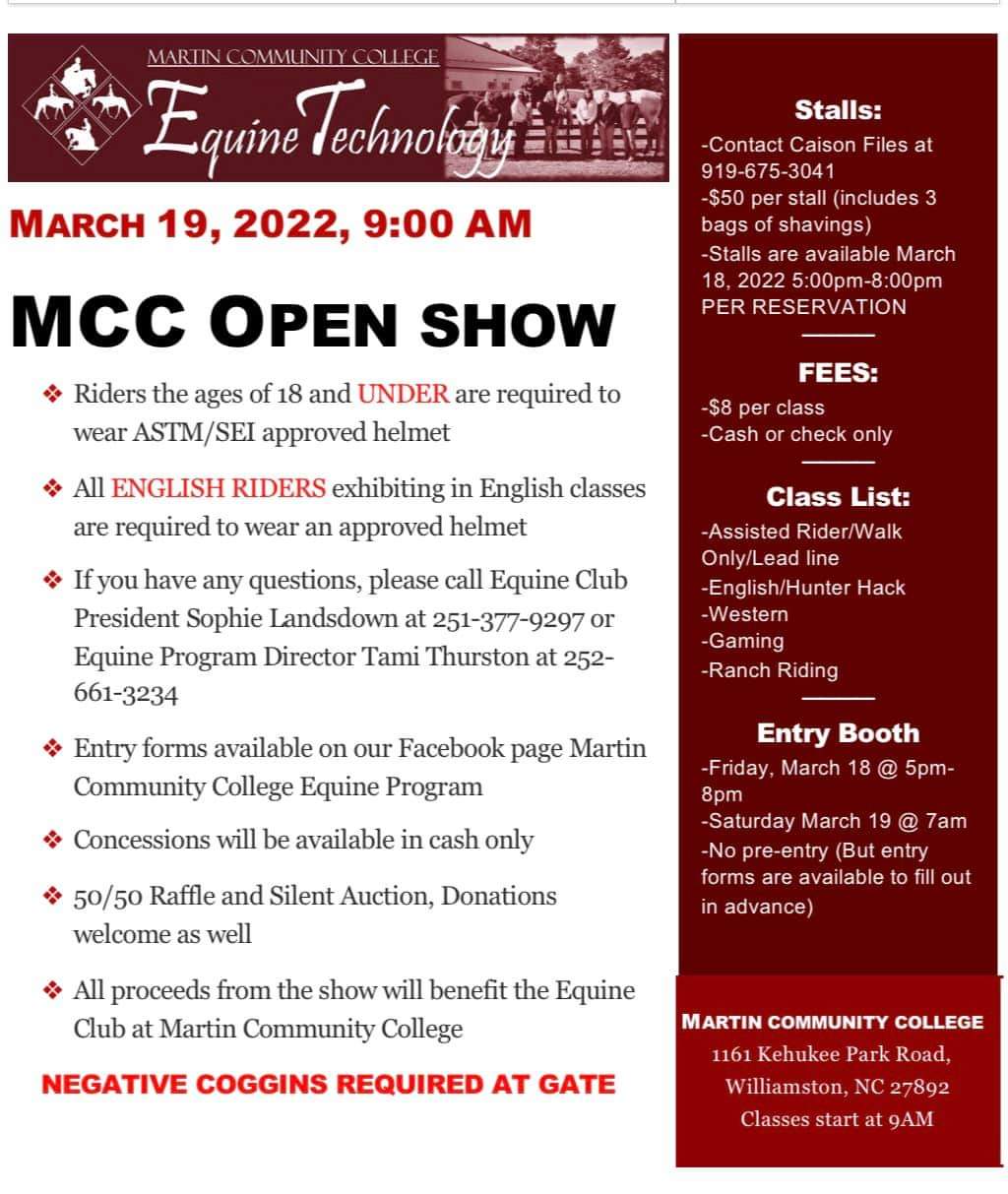 Faith Thompson: 
Program Award Winner ANDMartin Community College Distinguished Graduate Award Winner


A.A.S. Equine Technology Graduates Equine Science
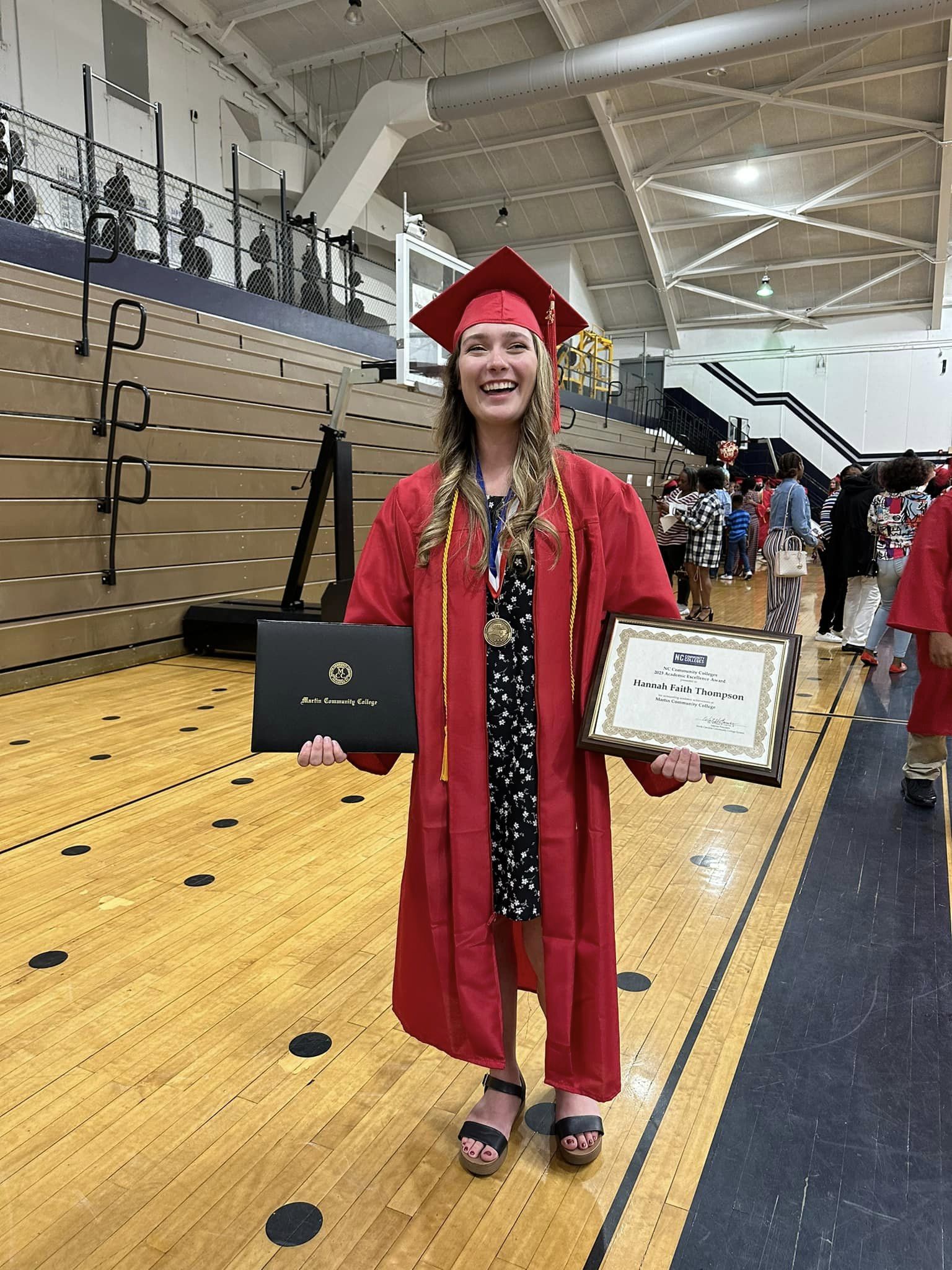 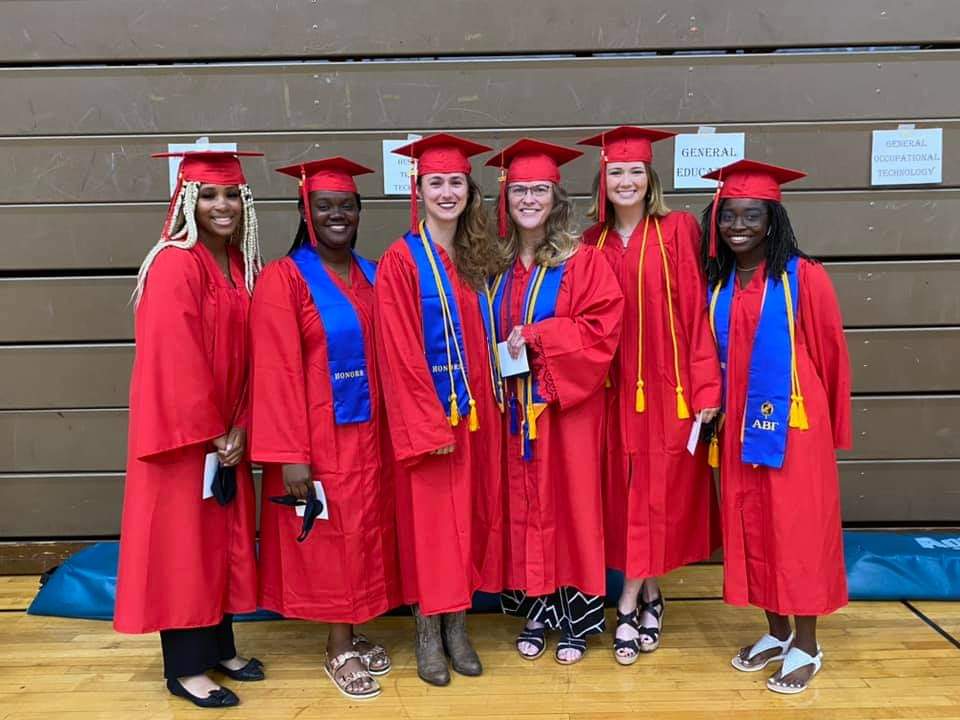